La Semaine Européenne de la réduction des déchets du 18 au 26 novembre 2023
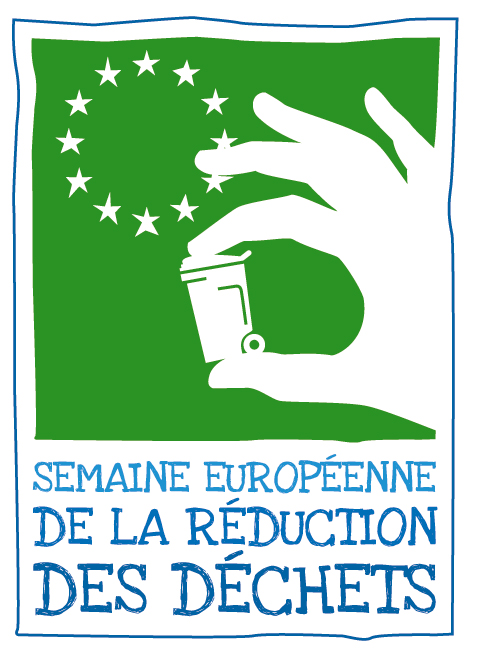 SERD 2023 – Emballages : la sobriété avant le recyclage
Réduisons nos déchets
Le meilleur déchet est celui que l’on ne produit pas
https://serd.ademe.fr/ 
https://ewwr.eu/fra/
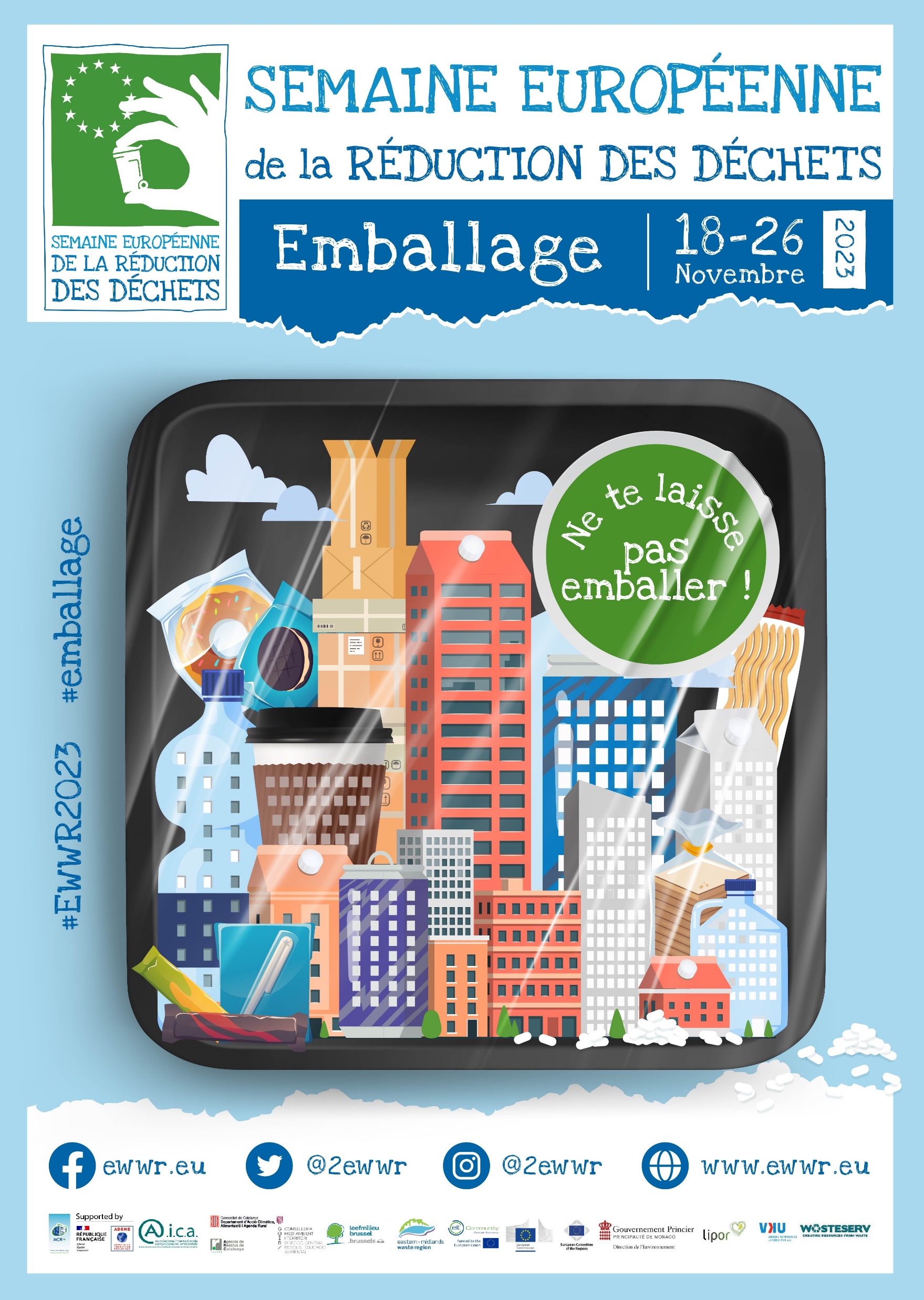 Activités
Activité 1. Trouve le message
1. Ποιο είναι το μήνυμα του λογότυπου; /Quel est le message de ce logo?
2. Σε ποιους απευθύνεται; À qui s’adresse ce message?
3. Ποιος το απευθύνει; Qui a créé ce message?
…................................................................
…................................................................
…................................................................
Modalité de travail
Τεχνική: Σκέφτομαι-Συνεργάζομαι-Μοιράζομαι/Think-Pair-Share
Première étape : Réfléchir (Think).
Κοιτάξτε προσεκτικά το λογότυπο και καταγράψτε ατομικά τις πρώτες σας σκέψεις με βάση τα ενδεικτικά ερωτήματα. (2’)
Deuxième étape : Collaborer (Pairs). 
Στη συνέχεια, σε ζεύγη, μοιραστείτε τις πρώτες σκέψεις σας με τον/την συμμαθητή/-τρια σας και συνθέστε μία σύντομη απάντηση. (6’)
Troisième étape : Partager (Share). 
Μοιραστείτε την απάντησή σας με το σύνολο της τάξης. (7’)
Activité 2. À la découverte des 3R
Αντιστοιχίστε τις λέξεις με το κατάλληλο εικονίδιο και ανακαλύψτε 3 βασικούς τρόπους διαχείρισης των απορριμμάτων.
 1. Réutiliser	2. Recycler 	3. Réduire




A: …                 B: ...	       C: ...
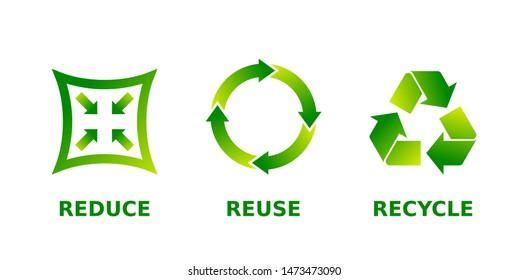 Activité d’évaluation 1. K-W-L
Τεχνική: «Τι γνωρίζω –Τι θέλω να μάθω – Τι έμαθα» /Ce que je SAIS, Ce que je VEUX apprendre et Ce que j’ai APPRIS 
Συμπληρώστε τις  δύο πρώτες στήλες μετά τη δραστηριότητα 2 και την τρίτη στήλη αφού ολοκληρώσετε τη Δραστηριότητα 3 στο Φύλλο εργασίας 3.
Activité 3. Compréhension
3R-REDUIRE - REUTILISER – RECYCLER 
On utilise les vidéos suivantes:

Semaine Européenne de la Réduction des déchets - Soyez futé. Triez vos déchets! https://youtu.be/c67oN2gkoDU  (Διάρκεια: 0:46)
Semaine Européenne de la Réduction des Déchets - Soyez futé. Réduisez vos déchets! https://youtu.be/C7GiPQch5Mg  (Διάρκεια: 1:04)
Semaine Européenne de Réduction des déchets - Soyez futé. Donnez une nouvelle vie aux objets https://youtu.be/Bt8dVWebPAc  (Διάρκεια: 0:55)

(Πηγή:  https://ewwr.eu/fra/)
Modalité de travail
Στρατηγική: Κέντρα ενδιαφέροντος
3.α. Κέντρο ενδιαφέροντος: Μείωση
3.β. Κέντρο ενδιαφέροντος: Επαναχρησιμοποίηση
3.γ. Κέντρο ενδιαφέροντος: Ανακύκλωση
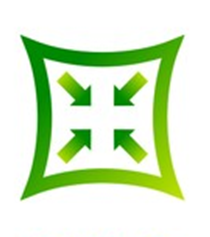 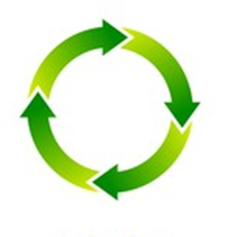 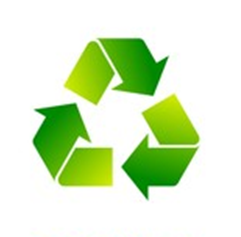 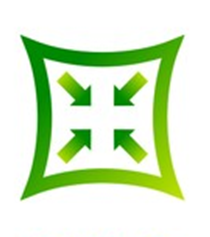 Activité 3. Compréhension audiovisuelle
3.α. Κέντρο ενδιαφέροντος: Μείωση 
Παρακολουθήστε προσεκτικά το βίντεο  τίτλο “Soyez futé. Réduisez vos déchets!”/ “Be smart. Reduce waste!”/«Σκέψου Έξυπνα. Μείωσε τα απορρίμματα!»
 (https://youtu.be/c67oN2gkoDU) 
που δημιουργήθηκε στο πλαίσιο της εκστρατείας “Semaine Européenne de la Réduction des Déchets-Réduire”/«Ευρωπαϊκή εβδομάδα για τη μείωση των απορριμμάτων – Μείωση» και εντοπίστε τρόπους για τη μείωση των απορριμμάτων. 
Στη συνέχεια, απαντήστε στα παρακάτω ερωτήματα. (Επόμενη διαφάνεια)
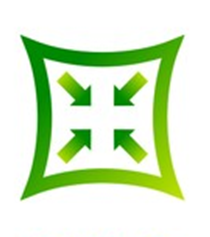 Activité 3. Compréhension audiovisuelle
Ποιες από τις παρακάτω έξυπνες συμβουλές εντοπίσατε στο βίντεο; Τσεκάρετε () τις προτάσεις.
Utilisez une liste d’achats pour faire les courses.	
Utilisez des sacs réutilisables.	
Imprimez en recto-verso, plusieurs pages par feuille, etc.	
Achetez des aliments non emballés/Achetez en vrac à la coupe ou au détail.	
Dites “non” aux produits en plastique jetables.	
Achetez « mini déchet » : Préférez les produits les moins emballés ou les formats familiaux.	
Buvez de l’eau du robinet.	
Utilisez des piles rechargeables.	
Ποιες από τις συμβουλές που δεν υπάρχουν στο βίντεο θεωρείτε ότι συμβάλλουν στη μείωση των απορριμμάτων;  Με ποιο τρόπο;
Απαντήσεις: 1, 2, 4, 7
Activité 3. Compréhension audiovisuelle
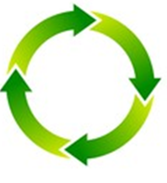 3.β. Κέντρο ενδιαφέροντος: Επαναχρησιμοποίηση
Παρακολουθήστε προσεκτικά το βίντεο με τίτλο: «Soyez futé. Donnez une nouvelle vie aux objets!»/«Σκέψου έξυπνα. Δώσε στα αγαθά μία νέα ζωή» 
(https://youtu.be/Bt8dVWebPAc) 
που δημιουργήθηκε στο πλαίσιο της εκστρατείας “Semaine Européenne de la Réduction des Déchets-Réutiliser”/«Ευρωπαϊκή εβδομάδα για τη μείωση των απορριμμάτων – Επαναχρησιμοποίηση» και εντοπίστε τρόπους για τη μείωση των απορριμμάτων (αξιοποίησης αντικειμένων που δεν είναι πια σε χρήση). 
Στη συνέχεια, απαντήστε στα παρακάτω ερωτήματα. (Επόμενη διαφάνεια)
Activité 3. Compréhension audiovisuelle
Ποιες από τις παρακάτω έξυπνες συμβουλές εντοπίσατε στο βίντεο; Τσεκάρετε () τις προτάσεις.
Faites du troc. Cherchez des objets d’occasion dans les dépôts-ventes (vêtements, livres, jouets, meubles, matériel électronique).
Participez à des ateliers de réutilisation créative ou à des expositions.
Soyez créatifs ! Ne jetez pas les vieux objets (ex : des meubles). Donnez une nouvelle vie à ces objets et décorez votre maison.
Soyez solidaires ! Déposez les vêtements que vous ne portez plus dans les conteneurs des associations.
Transformez les bouteilles en plastique en pots de fleurs.
Achetez des produits rechargeables.
Faites réparer les vieux objets.
Empruntez ou louez des livres ou lisez des livres numériques.
Ποιες από τις συμβουλές που δεν υπάρχουν στο βίντεο θεωρείτε ότι συμβάλλουν στη μείωση των απορριμμάτων;  Με ποιο τρόπο;
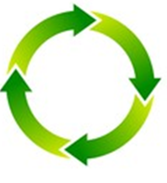 Απαντήσεις: 1, 3, 5, 7
Activité 3. Compréhension audiovisuelle
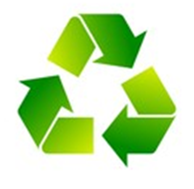 3.γ. Κέντρο ενδιαφέροντος: Ανακύκλωση
Παρακολουθήστε προσεκτικά το βίντεο με τίτλο: «Soyez futé - Triez vos déchets!»/«Σκέψου έξυπνα. Ανακύκλωσε τα απορρίμματά σου» 
(https://youtu.be/c67oN2gkoDU) 
που δημιουργήθηκε στο πλαίσιο της εκστρατείας “Semaine Européenne de la Réduction des Déchets-Recycler”/«Ευρωπαϊκή εβδομάδα για τη μείωση των απορριμμάτων – Ανακύκλωση» και εντοπίστε τρόπους για τη μείωση των απορριμμάτων. 
Στη συνέχεια, απαντήστε στα παρακάτω ερωτήματα. (Επόμενη διαφάνεια)
Activité 3. Compréhension audiovisuelle
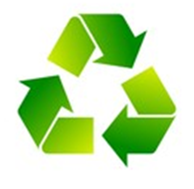 Ποιες από τις παρακάτω έξυπνες συμβουλές εντοπίσατε στο βίντεο;                                        Τσεκάρετε () τις προτάσεις.
Recycler votre téléphone portable.
Préférez les produits pouvant être recyclé.
Lavez les bouteilles avant de les jeter dans un bac de recyclage.
Faites du compost avec les restes de repas.
Ne jetez pas les vieux livres. Mettez-les dans un bac de recyclage.
Recyclez les piles. 
Apportez les vieux objets à la déchèterie.
Faites du tri sélectif. Ne jetez pas tous les matériaux dans le même bac.
Ποιες από τις συμβουλές που δεν υπάρχουν στο βίντεο θεωρείτε ότι συμβάλλουν στη μείωση των απορριμμάτων;  Με ποιο τρόπο;
Απαντήσεις: 2, 3, 6, 8
Activité 4. Production orale
Τι έμαθες στη δραστηριότητα 3;
Πως θα μειώσεις τα απορρίμματα; Πως θα προωθήσεις την επαναχρησιμοποίηση και την ανακύκλωση στην καθημερινότητά σου; Δώσε παραδείγματα με έξυπνες οικολογικές πράξεις.
Comment réduire les déchets au quotidien? Comment favoriser le réemploi  et le recyclage au quotidien? Donnez quelques réflexes durables pour les 3R.
Activité 5. Production écrite
Διαβάστε προσεκτικά τον πίνακα που ακολουθεί και χωριστείτε σε ομάδες με βάση τη μορφή κειμένου που επιθυμείτε να δημιουργήσετε για ενημέρωση της σχολικής και τοπικής κοινωνίας σχετικά με το θέμα της μείωσης των απορριμμάτων.
      Τεχνική: Γραφικός Οργανωτής RAFT
Activité d’évaluation2
Κάρτα εξόδου 3-2-1. «3 πράγματα που έμαθα, 2 τρόποι που μπορώ να εφαρμόσω, 1 απορία» «3-2-1 Summarizer»
Τώρα που ολοκλήρωσες το μάθημα συμπλήρωσε τον παρακάτω πίνακα.